স্বাগতম
শিক্ষকপরিচিতি
অঞ্জনা রানী সিংহ
প্রধান শিক্ষক
সেকান্দরদী সরকারিপ্রাথমিক বিদ্যালয়  
পলাশ , নরসিংদী ।
পাঠপরিচিতি
বিষয়ঃ বাংলা ।
পাঠের শিরোনামঃ  আমাদের এই বাংলাদেশ।
শ্রেণিঃ তৃতীয়।             
পাঠ্যাংশঃ সূর্য ওঠার-------------------------বাংলাদেশ।
 সময়ঃ ৫০মিনিট
শিখনফল
১। কবিতাংশের মূলভাব শুনে বলতে পারবে।
২। কবিতাংশটুকু আবৃত্তি করতে পারবে।
৩। কবিতাংশের শব্দ দিয়ে বাক্য তৈরি করতেপারবে।
৪। প্রসংগ অনু্যায়ী প্রশ্নের উত্তর দিতে পারবে ।
আমাদের এই বাংলাদেশ
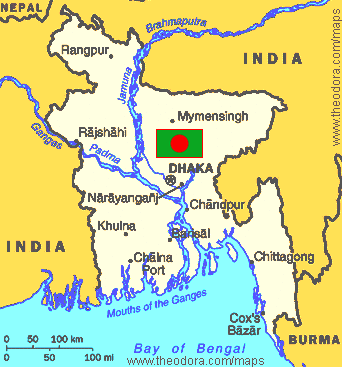 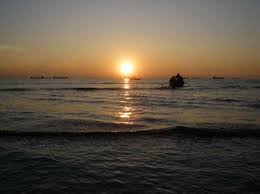 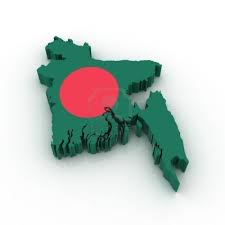 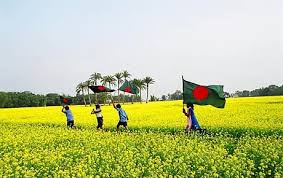 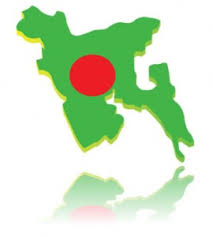 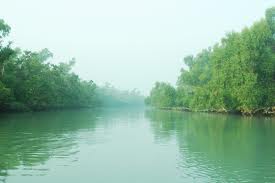 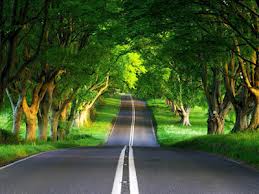 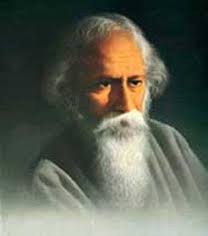 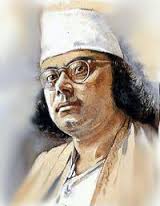 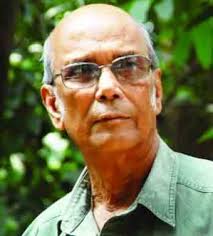 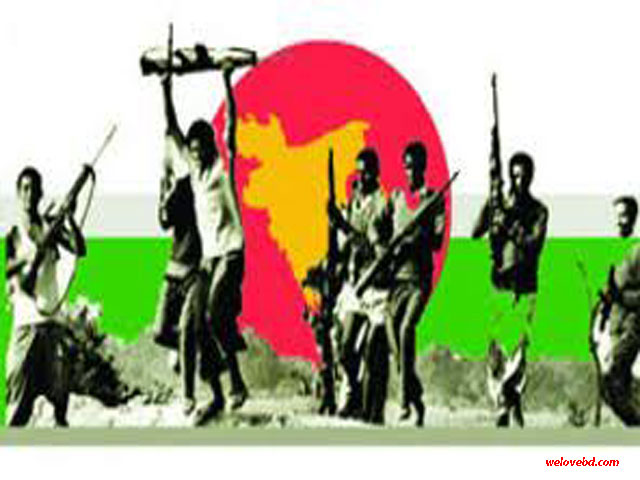 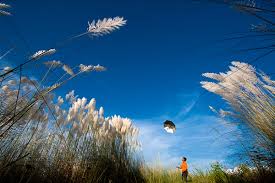 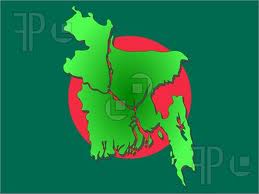 শিক্ষকের পাঠ
শিক্ষার্থীর পাঠ
শব্দ দিয়ে  বাক্য তৈরি
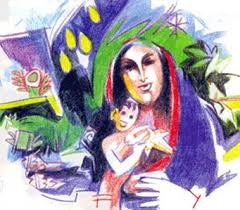 পছন্দ করা হয়এমন।
প্রিয়-
মা আমার খুব  প্রিয়
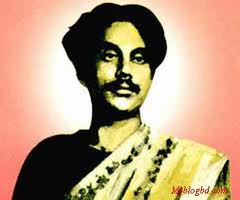 নজরুল আমাদের জাতীয় কবি
কবি-
যিনি কবিতা লেখেন
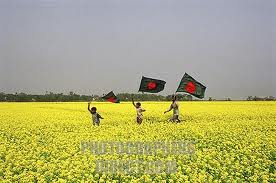 আমরা স্বাধীন দেশের মানুষ
স্বাধীন-
মুক্ত
দলীয় কাজঃ
মূল্যায়ন
১। সূর্য ওঠার পূর্ব দেশ কোনটি ?
২।কবি বাংলাদেশকে বীরের দেশ বলছেন      কেন?
৩।বাংলাদেশ সর্ম্পকে ৩টি বাক্য বল ।
৪।কবির দেশ বীরের দেশ লাইনটি বুঝিয়ে  বল ।
আমদের এই বাংলাদেশ
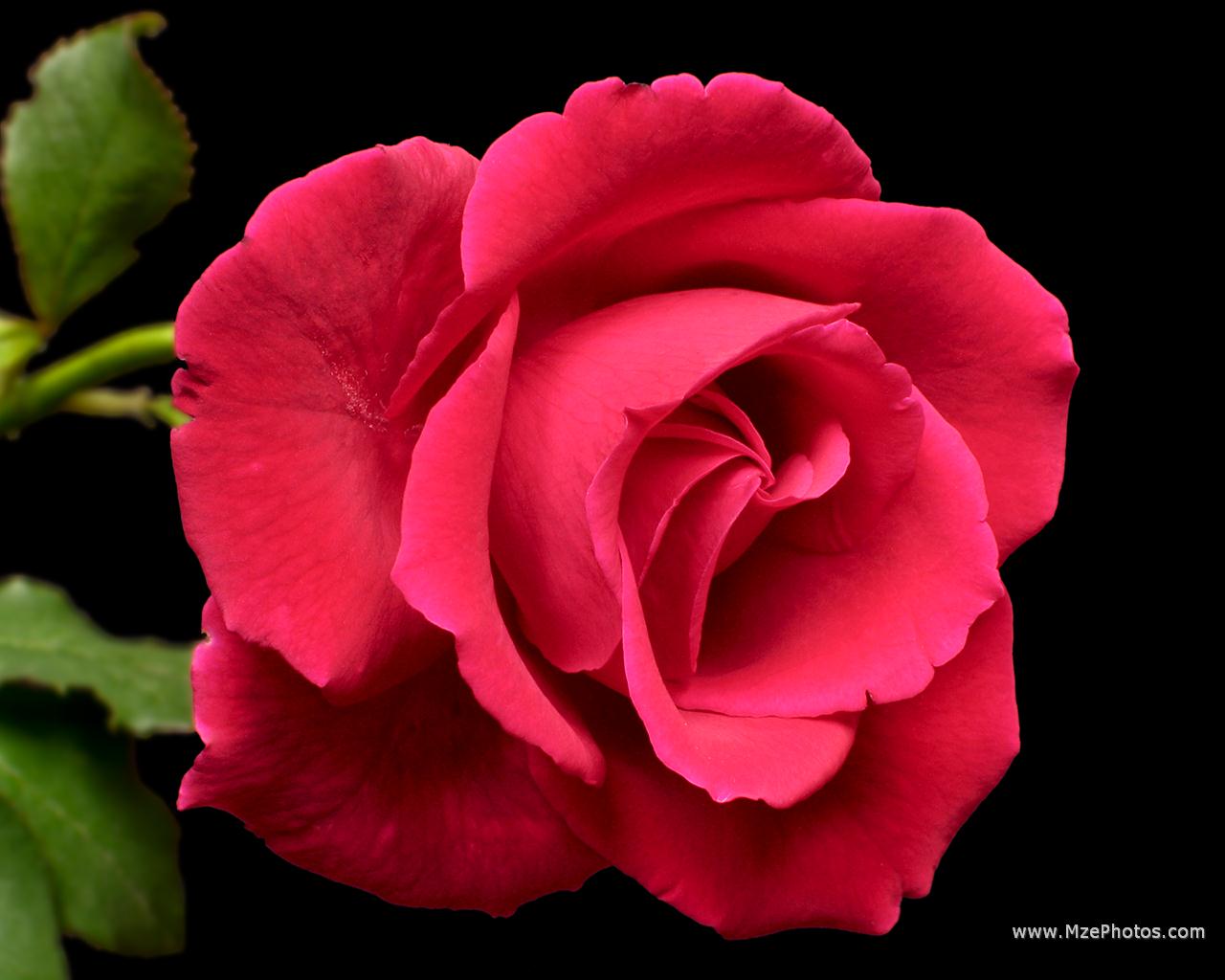 ধন্যবাদ